Дело о пропавшей бандероли
Россия, Москва, Петровка, 38
Англия, Лондон, Бейкер-стрит, 221-б
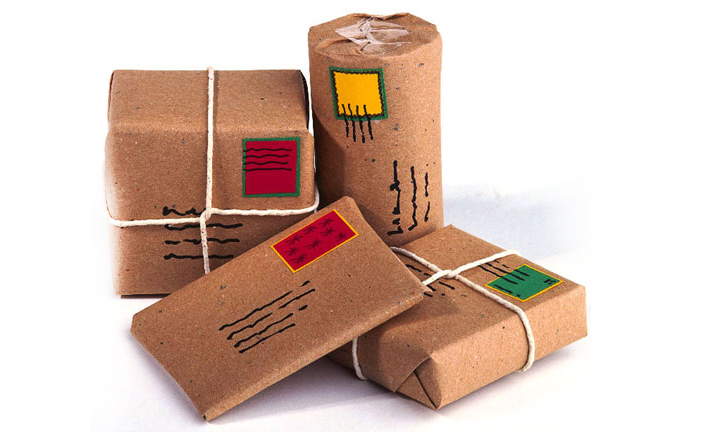 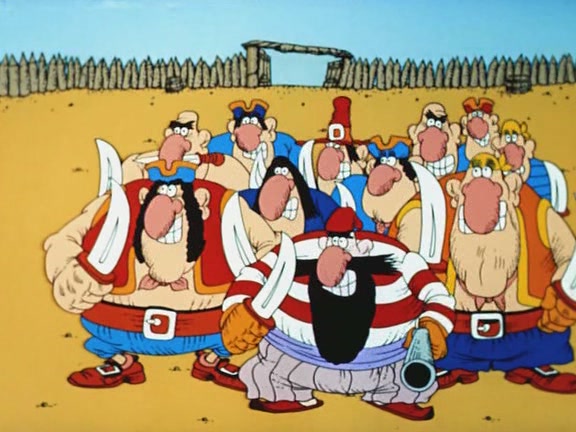 Найди и исправь ошибки
алфАвит, 
воротА, 
звонИт, 
инженЕры, 
килОметр, 

нАчать, 
полОжил,
столЯр, 
углубИть, 
цЕмент.
Проверь соседа!
алфавИт
ворОта
звонИт
инженЕры
киломЕтр

начАть
положИл
столЯр
углубИть
цемЕнт
Выбери проверочное слово
Уд_вительно (диво, дева), 
м_нять (мина, замена), 
л_пить (липко, лепка), 
подч_щать (честь, чисто), 
л_нивый (лень, линька), 
скр_пучий (скрепка, скрипка), 
м_стерить (мост, мастер).
Имя существительное
ШЛЯПА, БРАТ, ПАЛЬТО С ПРИПОДНЯТЫМ ВОРОТНИКОМ, ПЕРЧАТКИ, КУКЛА, СЕСТРЕНКА, ТЕМНЫЕ ОЧКИ
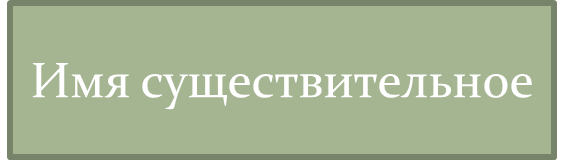 одушевленность/
неодушевленность
Суперагенты майора Томина договорились встретиться в кафе снежинка  неподалеку от гостиницы космос. Один в руках должен был держать  газету правда, другой – газету труд.
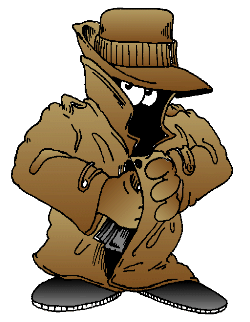 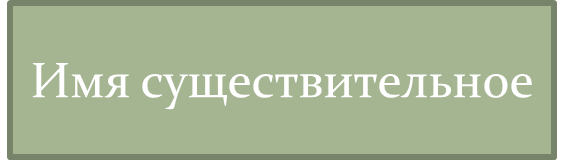 Собственное/
нарицательное
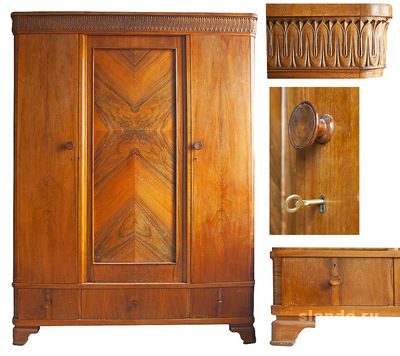 Плющ?, рож?, трудных задач?, много туч?, смерч?, меч?, полноч?, ключ?.
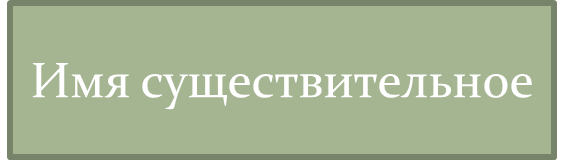 род
склонение
Собственное/
нарицательное
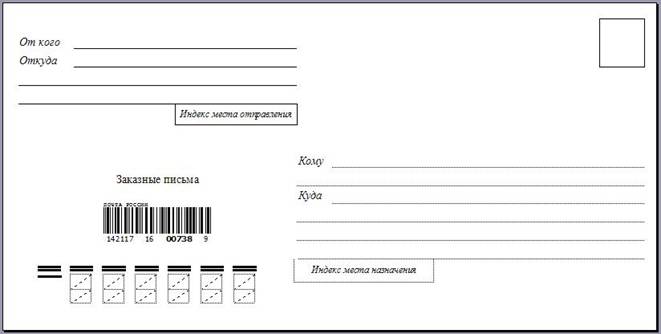 Откуда: петровка, 38
москва, россия 
От кого: майор томин
Куда:  бейкер-стрит, 221-б              лондон, англия Кому: мистер шерлок холмс
Дело шуток не любит. 
Дело знай, а правду помни. 
И умен, и крепок, и в деле гож. 
Всех дел не переделаешь. 
По твоим делам о тебе судят. 
Языком не спеши, а делами не смеши. Умен на словах, да глуп на делах.
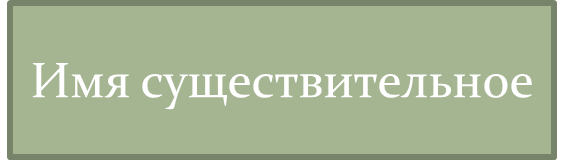 число
род
Собственное/
нарицательное
падеж
склонение
1. Зло не остается безнаказанным.
2. Его лицо зло.
3. Он посмотрел зло.
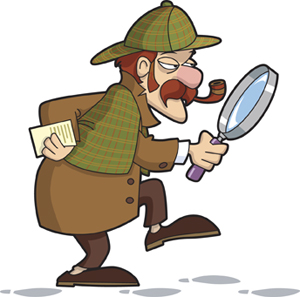 Делаем вывод
1. Зло – имя существительное.
2. Зло – имя прилагательное (краткое)
3. Зло – наречие.
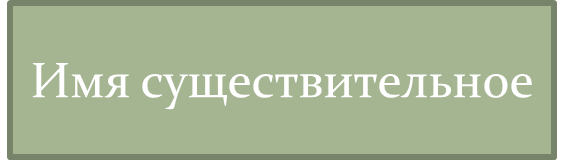 число
род
Собственное/
нарицательное
падеж
склонение
Имя существительное
Как часть речи
Непостоянные признаки
Постоянные признаки
Синтаксическая роль
падеж
Собственное/
нарицательное
Одушевленность/
неодушевленность
склонение
род
число
подлежащее
сказуемое
обстоятельство
дополнение
1. Он сделал это (на)зло мне.
2. (На)зло нельзя отвечать злом.
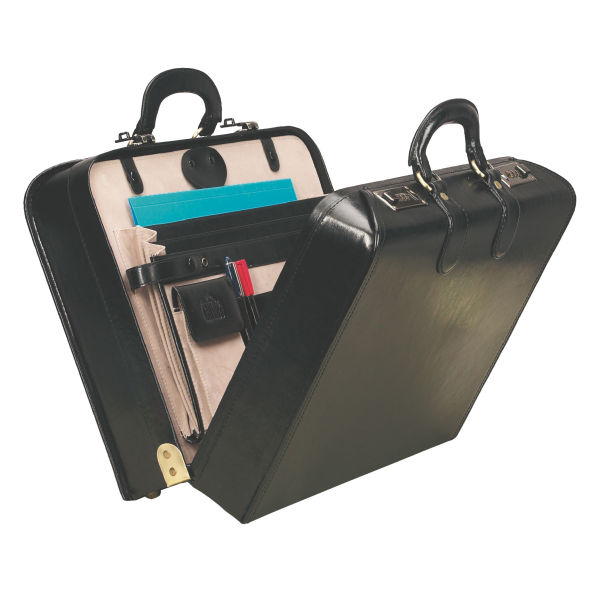 Составляем фоторобот существительного
.
ПЛАН МОРФОЛОГИЧЕСКОГО РАЗБОРА ИМЕНИ СУЩЕСТВИТЕЛЬНОГО


I. ЧАСТЬ РЕЧИ. ВОПРОС. ОГЗ. 
II. МОРФОЛОГИЧЕСКИЕ ПРИЗНАКИ: начальная форма (И.п., ед.ч.); собственное или нарицательное; одушевленное или неодушевленное; род, склонение; падеж, число.
III. СИНТАКСИЧЕСКАЯ РОЛЬ
1. Зло – сущ. (что?)
2. Н.ф. – зло; нариц., неодуш., ср.р., 2-е скл., ед.ч., в вин.п.
3. Отвечать (на что?) на зло.
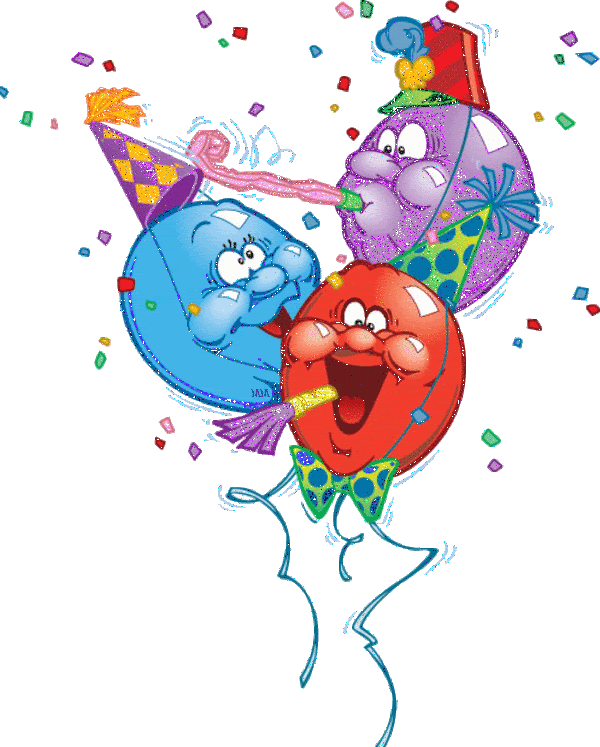 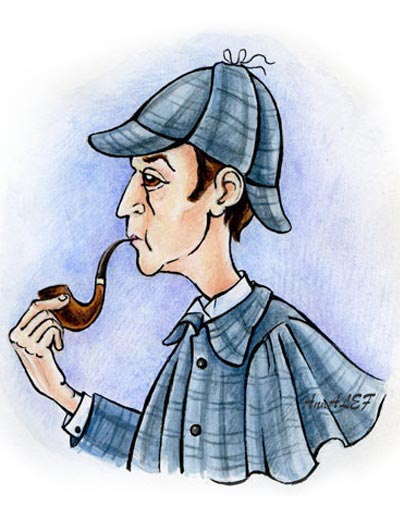 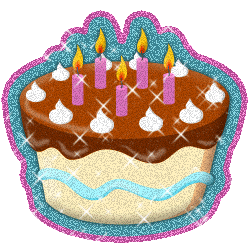 + - нет затруднений, умею определять-+  - возникают затруднения-  - не умею, не понимаю
Лист самоконтроля
Домашнее задание
1. упр. 498.
2. составить высказывание-рассуждение о необходимости морфологического разбора
составьте пожелание
Зачеркните все повторяющиеся буквы в строках

АОБООУАДА-_______________
ИПЬРТПЕИР - ______________ 
ЭПВФСФПЕ - _______________
ВЮЛГВДЛАЮ - _____________ 
ЖЗСУУЧЖАЗ - _____________ 
ОАСАОТАЛО-_______________ 
ГЦИДВГЦЫД! - _____________